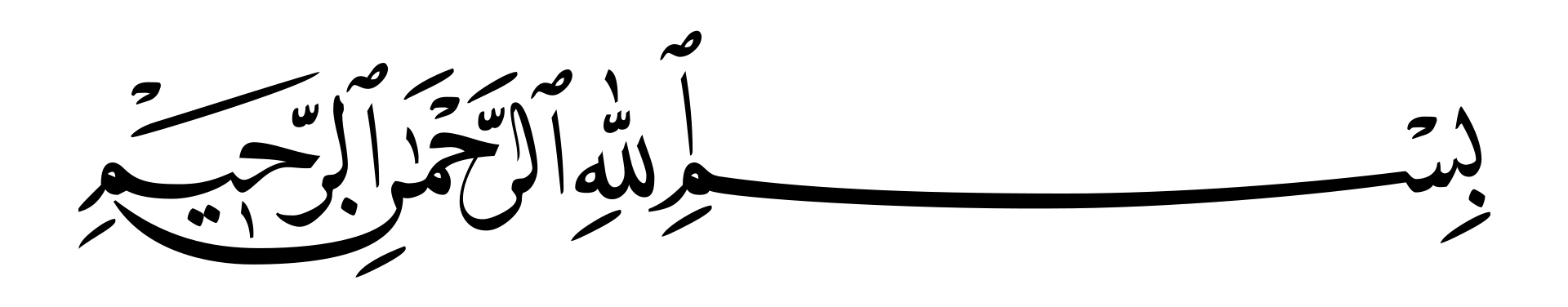 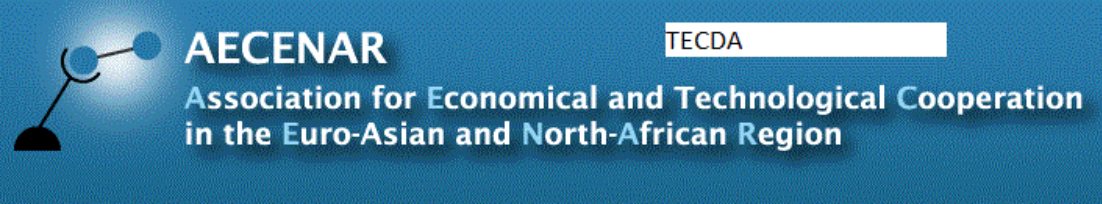 Environmental Impact Assessment for an academic mobile municipal waste incinerator
Abdullah Mourad, B.Sc in Chemistry
Abdullah Mourad, B.Sc in chemistry @ AECENAR  
 Istanbul 21.09.2022
1
Content
Waste to Energy 
The cycle of a thermal power plant
Our mobile waste to energy power plant
What is an enviromental impact assesment (EIA)
The enviromental reqquirements
What needs to be considered in our case 
The maximum allowed concentrations 
The removal of the NOx gazes
The treatment of the furane and the dioxine
Acid gases treatment
Treatment of dust
Measurement
The ashes recycling
The mobile power plant
Additional condition in lebanese law
Overview of all suitable places for waste incinerators in North Lebanon
The different locations in which the power plant was 
With contribution of
Abdullah Mourad, B.Sc in chemistry @ AECENAR  
 Istanbul 21.09.2022
2
Abdullah Mourad, B.Sc in chemistry @ AECENAR  
 Istanbul 21.09.2022
3
The cycle in a thermal power plant
Abdullah Mourad, B.Sc in chemistry @ AECENAR  
 Istanbul 21.09.2022
4
Our mobile waste to energy power plant
Abdullah Mourad, B.Sc in chemistry @ AECENAR   
 Istanbul 21.09.2022
5
a big challenge is the enviroment impact assessment and that is why this is the main topic of the presentation.
Abdullah Mourad, B.Sc in chemistry @ AECENAR   
 Istanbul 21.09.2022
6
What is an enviromental impact assesment
Environmental Impact Assessment (EIA) is a process of evaluating the likely environmental impacts of a proposed project or development, taking into account inter-related socio-economic, cultural and human-health impacts, both beneficial and adverse.
Abdullah Mourad, B.Sc in chemistry @ AECENAR  
 Istanbul 21.09.2022
7
8
Abdullah Mourad, B.Sc in chemistry @ AECENAR  
 Istanbul 21.09.2022
What needs to be considered in our case
Abdullah Mourad, B.Sc in chemistry @ AECENAR  
  Istanbul 21.09.2022
9
The maximum allowed concentrations
Abdullah Mourad, B.Sc in chemistry @ AECENAR  
 Istanbul 21.09.2022
10
The removal of the NOx gazes
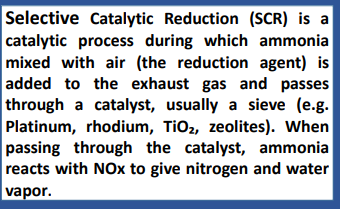 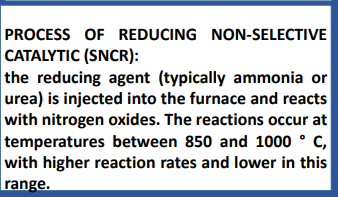 Abdullah Mourad, B.Sc in chemistry @ AECENAR  
 Istanbul 21.09.2022
11
The treatment of the furan and dioxine
Abdullah Mourad, B.Sc in chemistry @ AECENAR  
 Istanbul 21.09.2022
12
On-site realization
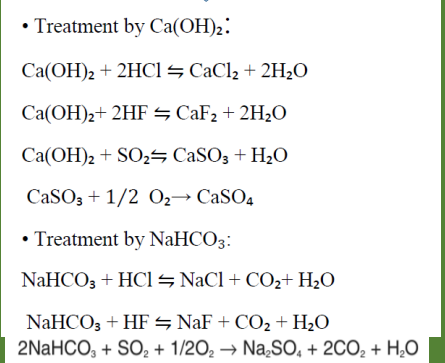 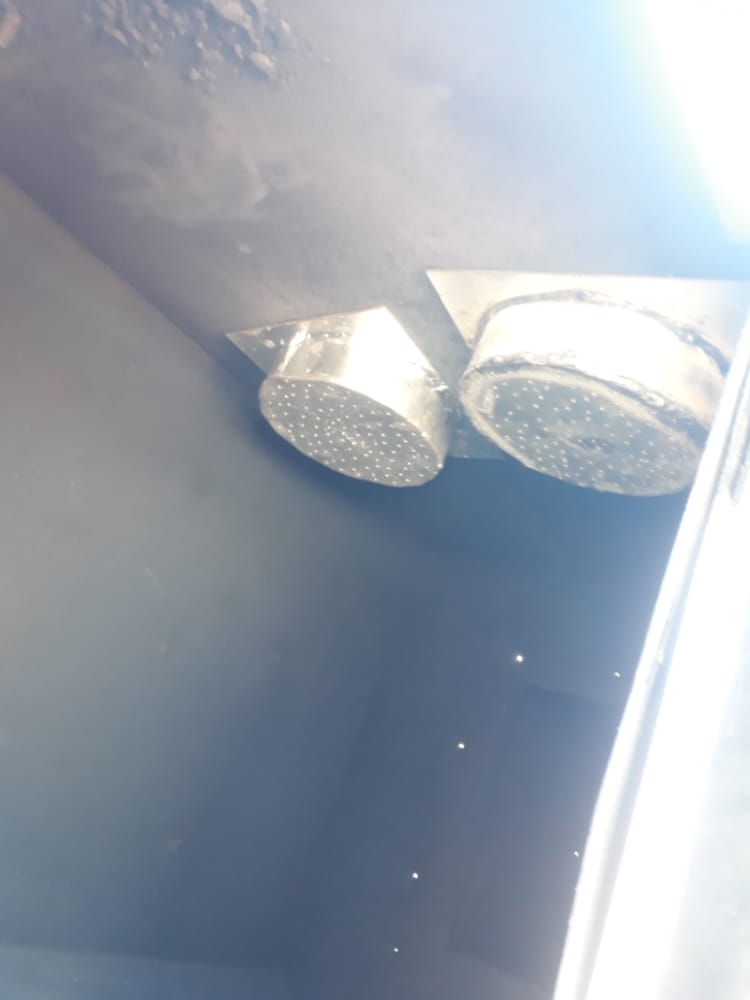 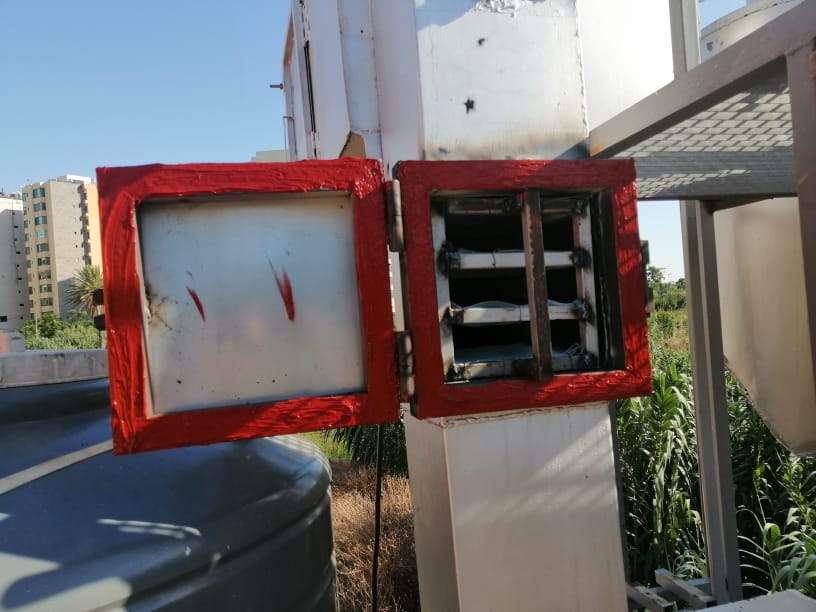 13
Abdullah Mourad, B.Sc in chemistry @ AECENAR  
  Istanbul 21.09.2022
On-site realization
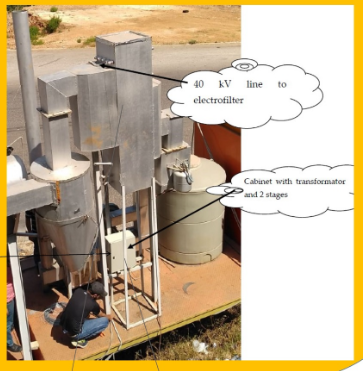 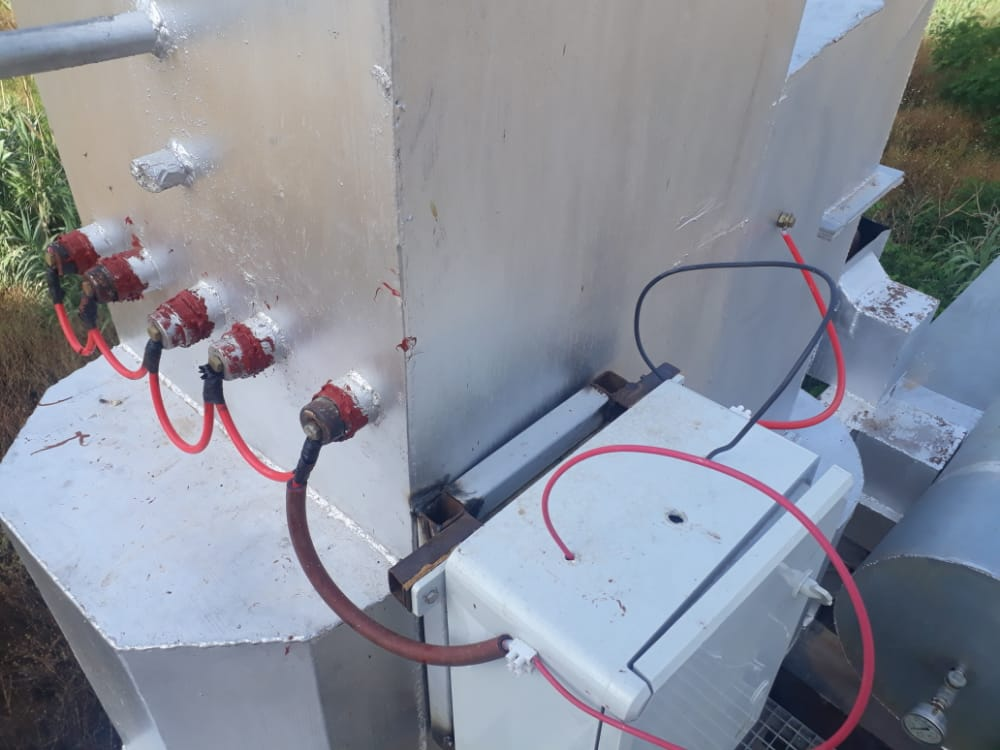 Cyclone   I   Electrofilter
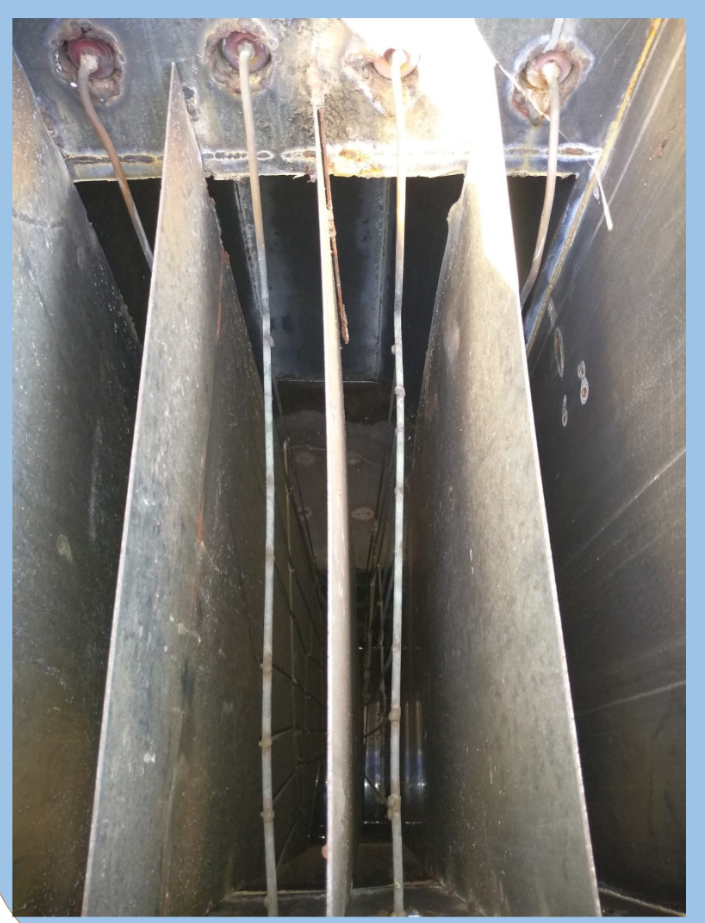 Abdullah Mourad, B.Sc in chemistry @ AECENAR  
 Istanbul 21.09.2022
14
Mesurement
to make sure that the allowed concentrations are not exceeded, measurement techniques have to be applied:
laser absorption and 
the filter weight measurement
Abdullah Mourad, B.Sc in chemistry @ AECENAR    
Istanbul 21.09.2022
15
laser absorption
On-site realization
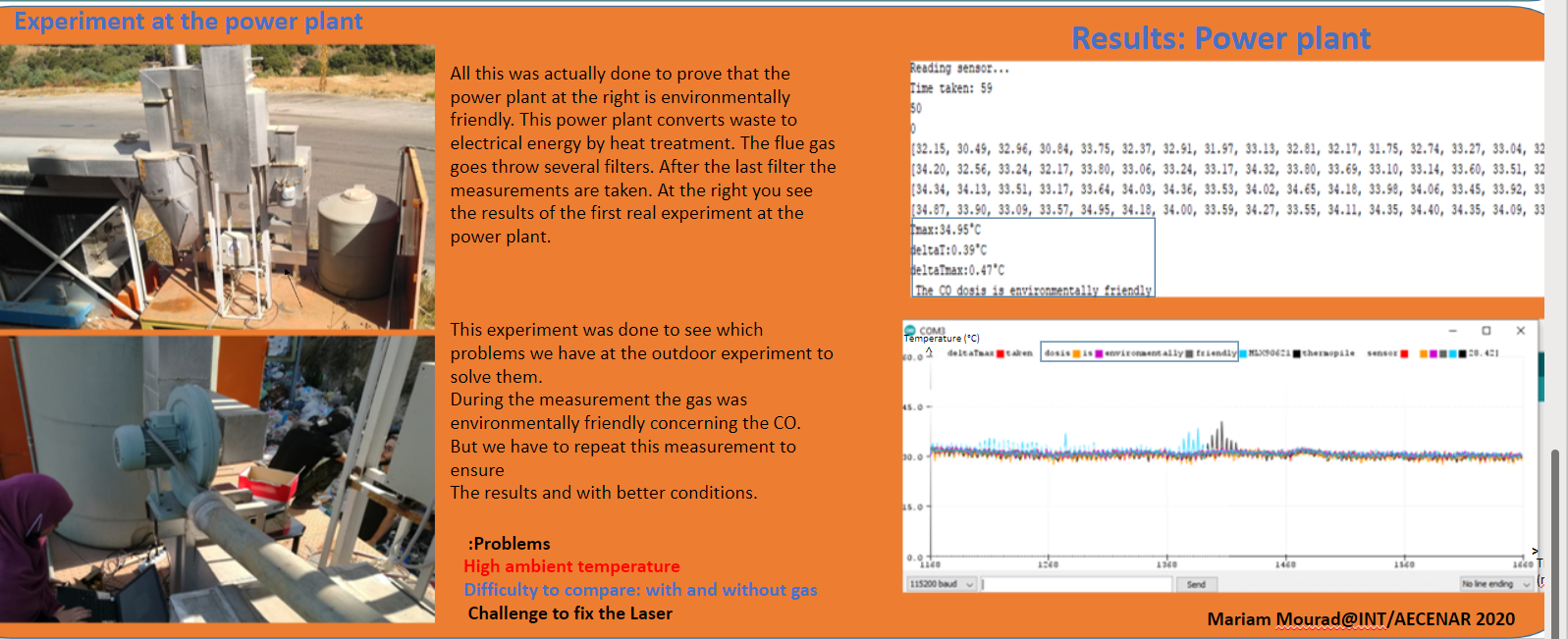 Abdullah Mourad, B.Sc in chemistry @ AECENAR    Istanbul 21.09.2022
16
The filter weight measurement
Mass of filter before treatment =1300 g 

mass after treatment =1364 the total mass of particulate =1364-1300=64 g 

375 m³/h correspond to 64 g 
Thus 170 mg / m³ <200 mg/ m³ confirm to Lebanese standard (annex D) positive results
Abdullah Mourad, B.Sc in chemistry @ AECENAR  
  Istanbul 21.09.2022
17
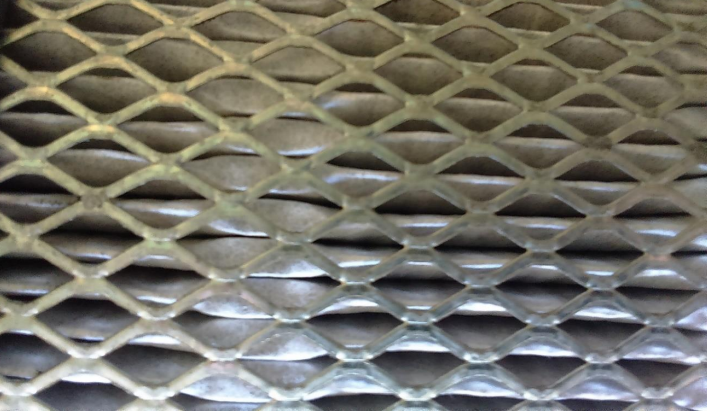 Color of media before treatment
Filter media after treatment
Abdullah Mourad, B.Sc in chemistry @ AECENAR  
 Istanbul 21.09.2022
18
The ashes recycling
Realization
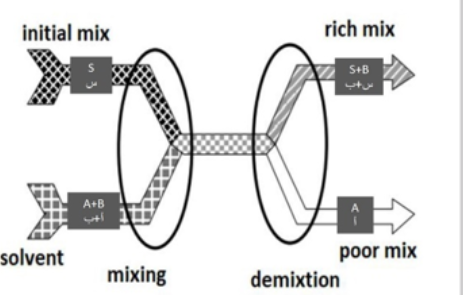 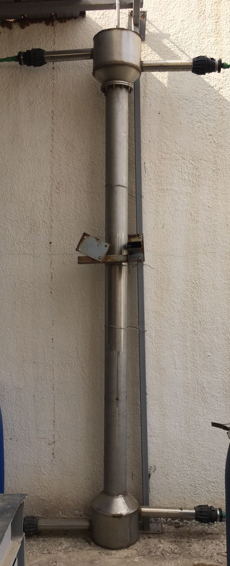 Abdullah Mourad, B.Sc in chemistry @ AECENAR  
  Istanbul 21.09.2022
19
The mobile powerplant
20
Abdullah Mourad, B.Sc in chemistry @ AECENAR    
Istanbul 21.09.2022
Additional condition in lebanese law
Constrain is according to lebanes law that the incenerator has to be at least 1 km distance to any public building or private house .
Abdullah Mourad, B.Sc in chemistry @ AECENAR  
 Istanbul 21.09.2022
21
Overview of all suitable places for waste incinerators in North Lebanon
22
Abdullah Mourad, B.Sc in chemistry @ AECENAR  
 Istanbul 21.09.2022
The different locations in which the mobile power plant was
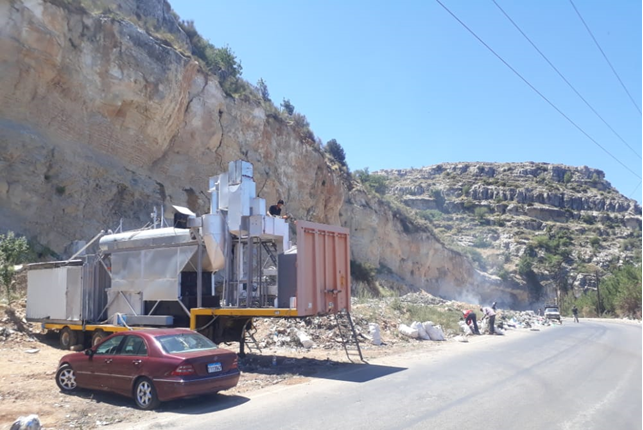 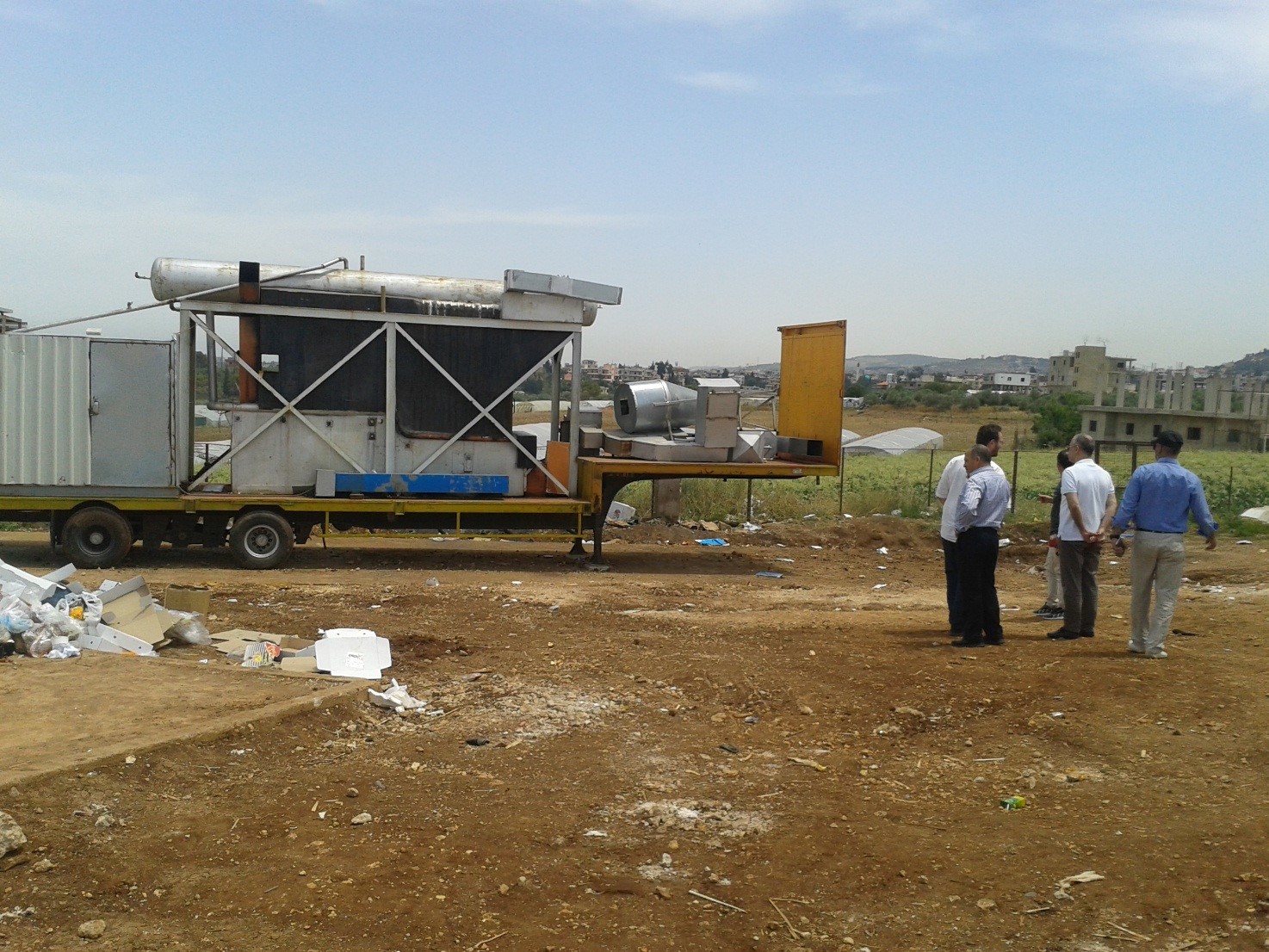 Rasn hach
Rayhaniye Camp
Beqaa Sefrin
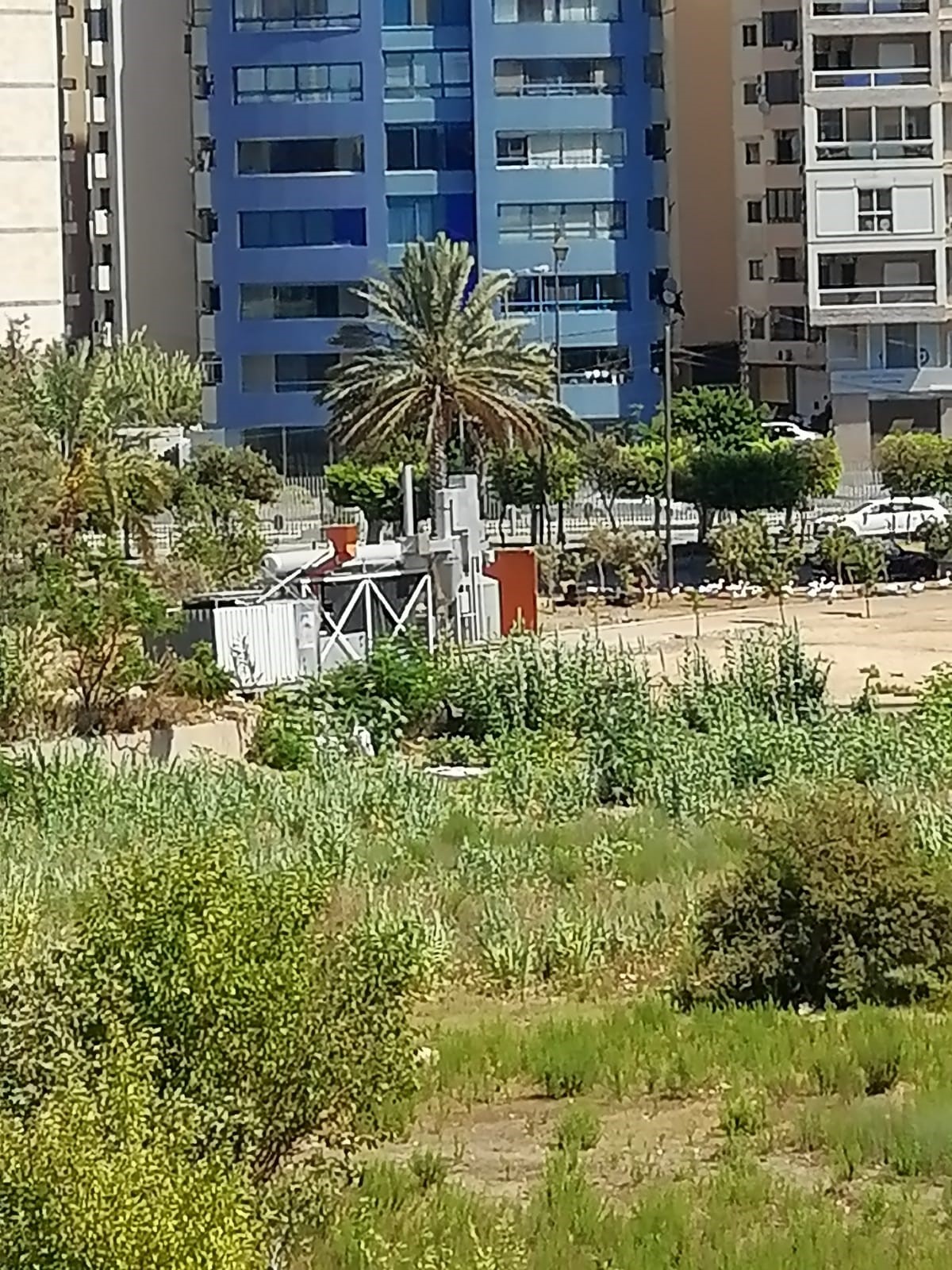 Masjid El Salam – El Mina
23
Abdullah Mourad, B.Sc in chemistry @ AECENAR  
  Istanbul 21.09.2022
With contribution of :
Hiyam Elkurdi (cand. M.Sc. Environmental Science and Spatial Planing
the suitable places for waste incinerators in North Lebanon 

Abdullah Kassem (M.Sc in Electrical Physics )
The rocess control system

Jihad Bachir (Mechanical engineer )
Test engineer and designer 

Maysaa Kamareddine (M.Sc in physique energetique)
the filter systeme

Mariam Mourad (M.Sc in fundamental physics)
the laser absorbtion mesurement of the polluent gases

Ali Dib (B.Sc in physics)
On-site director
Abdullah Mourad, B.Sc in chemistry @ AECENAR  
  Istanbul 21.09.2022
24